Sex offenders and VR Services
Goals of Discussion
Gain a firm understanding of the Nebraska Registry Law

Understand how NVR Sex offender policy and SOR law coincide

Develop insight related to case scenarios

Obtain further strategies for job placement
Myth # 1
Juveniles convicted of a sexually based crime are required to register.
Unless they are found guilty in adult court or they are an offender who enters the state and is required to register as a sex offender under the laws of another village, town, city, state, territory, commonwealth, or other jurisdiction of the United States.
Myth # 2
There are restrictions as to where a Sex Offender can live.
It is not a state-wide law!
Only to those cities or designated entities that pass such an ordinance which only applies to schools and daycares.  It is up to the local agencies to enforce restrictions if adopted.  This ONLY applies to sexual predators that moved to a reported address after July 2006.
[Speaker Notes: Sexual Predator: an individual who is required to register under the Sex Offender Registration act, who has committed an aggravated offense 
and who has victimized a person eighteen years of age or younger

Those on probation and Parole may have certain restrictions]
Myth # 3
Sex offenders have many restrictions including where they can work and attending certain events.
The Nebraska Sex Offender Registration law does not have any restrictions on registered sex offenders.
[Speaker Notes: The SOR law also does not have the legal jurisdiction to prevent an offender from attending events, limiting employment, restrict an offender from entering any facilities, or refrain from living with or socializing with children or vulnerable persons.]
Myth # 4
Most sex offenders reoffend.
Reconviction data suggest that this is not the case.
It is noteworthy that recidivism rates for sex offenders are lower than for the general criminal population.
Goals of Registration
deterring offenders from committing future crimes;
providing law enforcement with an additional investigative tool; and
increasing public awareness
[Speaker Notes: ID released sex offenders and summarize their histories, address information
Looking at patterns of behavior from registry for new crimes
Creates awareness]
REPORTING GUIDELINES: effective Jan 1, 2010
All offenders will be required to register in 3 days at a Nebraska State Patrol location or designated law enforcement agency with AFIS (automated fingerprint systems) or prior to release from incarceration (local or state). In addition to the current registration data collected, the required information will also include:
ALL addresses that he or she lives or frequents
All employment locations
All school information
Travel & immigration documents
Professional licensees or certificates
Remote communication device identifiers/addresses
Email addresses, chat room id, etc
Signed consent form to search (if 6 or 7 is provided)
DNA sample
Palm prints in addition to fingerprints
REPORTING GUIDELINES: 
effective Jan 1, 2010
All registration changes will take place in person at the sheriffs’ offices. The offender must report any change in residence/temporary residence, employment, or school on an approved form (NSP792).
New Registration DurationUnder the old law, offenders had to register for 10 years or life. The registration duration period will change to 15 years, 25 years or life as follows under the new law effective January 1, 2010 and those changes will apply to all sex offenders currently registered and those who were previously registered
REPORTING GUIDELINES: 
effective Jan 1, 2010
15 YEARS – not punishable by imprisonment for more than one year

25 YEARS – punishable by imprisonment for more than one year

LIFE – punishable by imprisonment for more than one year and was convicted of an aggravated offense or had a prior sex offense conviction or has been determined to be a lifetime registrant in another state, territory, commonwealth, or other jurisdiction of the United States
Federal Requirements
Wetterling Act

Megan’s Law

The Pam Lychner Act

1998 Amendments

National Sex Offender Registry

Adam Walsh Child Protection and Safety Act
[Speaker Notes: Wetterling: 1994: registering offenders for at least 10 years; acquiring registration information from offenders when they are released and informing them of registration obligations in jurisdictions where they intend to reside; requiring registrants to update address information when they move; verifying registered addresses periodically; and releasing registration information as necessary for public safety.
Megan’s law: 1996: Provided for the public dissemination of information from states’ sex offender registries.
Provided that information collected under state registration programs could be disclosed for any purpose permitted under a state law.
Required state and local law enforcement agencies to release relevant information necessary to protect the public about persons registered under a State registration program established under the Jacob Wetterling Crimes Against Children and Sexually Violent Offender Registration Act.
Pam Lychner: 1996:  Required the Attorney General to establish a national database (the National Sex Offender Registry or ‘NSOR’) by which the FBI could track certain sex offenders
1998:  amendments require sex offenders who work or attend school in another state to register in those states (as well as their state of residence). These amendments also require federal and military sex offenders to register in their state of residence
NSOR 1998: state registries identify, collect, and properly disseminate relevant information that is consistent, accurate, complete, and up to date; and
states establish appropriate interfaces with the FBI’s national system so that state registry information can be tracked between jurisdictions.
Adam: 2006: organizes sex offenders into three tiers according to the crime committed, and mandates that Tier 3 offenders (the most serious tier) update their whereabouts every three months with lifetime registration requirements. Tier 2 offenders must update their whereabouts every six months with 25 years of registration, and Tier 1 offenders must update their whereabouts every year with 15 years of registration. Failure to register and update information is a felony under the law]
VR Sex Offender Policy
Discussion Points:

When is it best to discuss the nature of a criminal record?
What can help prompt a client to disclose if he/she has a sex offense?
A client needs to be compliant with the registry in order to receive VR services.  T/F
What are Employer Suitability Factors and how can they be used in career planning?
NVR Case Scenarios
Post Secondary goals: Education, CNA, IT – Support it?

A client gets employment without VR direct placement and advocacy and requires retention services – provide or not?

Self employment goals – considerations?

Others??
Career Planning & Placement Strategies
When client is under community supervision: using treatment plan and relapse triggers to assist in decision making

JSS: discussing how to disclose the offense on an application and in an interview

Using registrant information in career planning to identify employer suitability factors

Others?
Questions??
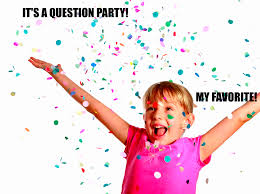